ロールプレイングで
話し合ったことを参考に
もう一度返信してみましょう。
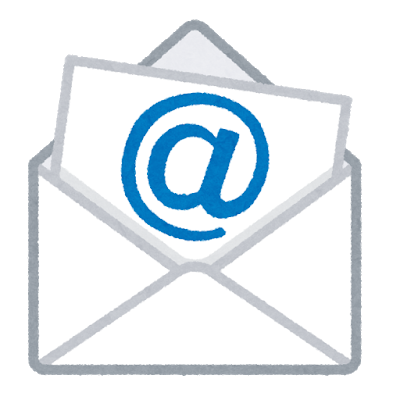 次へ
ゆうき
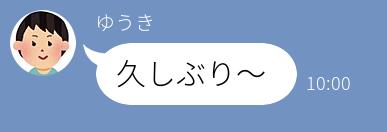 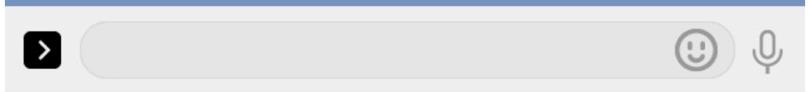 ①久しぶり
②久しぶり😊
ゆうき
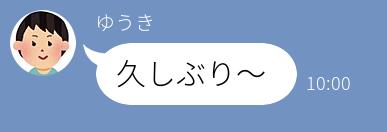 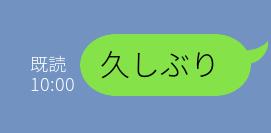 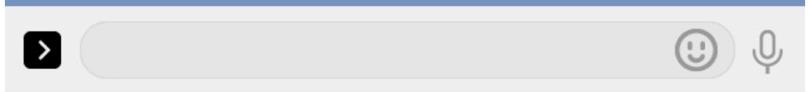 ①久しぶり
次へ
ゆうき
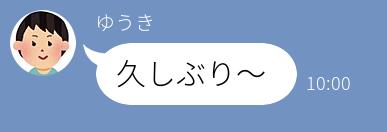 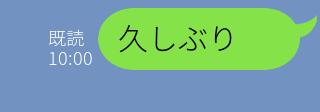 😊
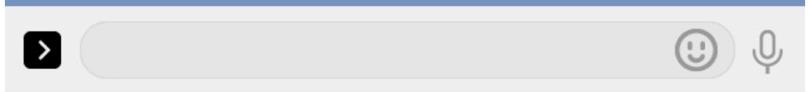 ②久しぶり😊
次へ
ゆうき
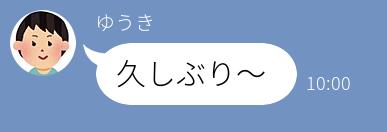 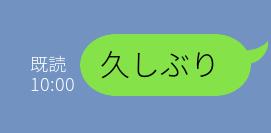 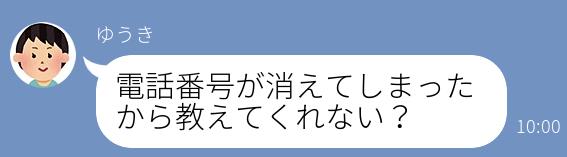 ^^;
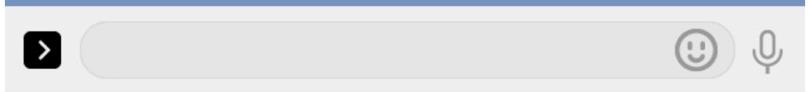 ①いいよ！
　080-1234-5678
　だよ😌
②080-1234-5678
ゆうき
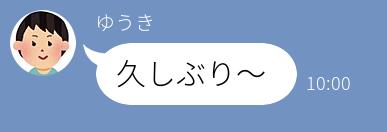 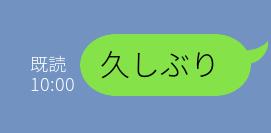 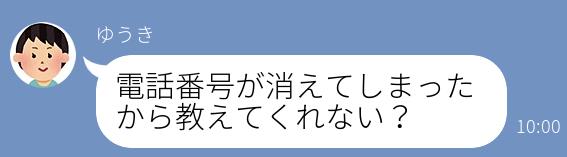 ^^;
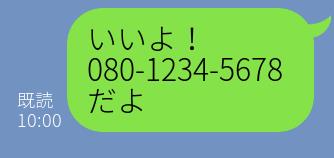 😌
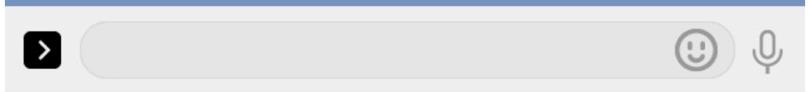 ①いいよ！
　080-1234-5678
　だよ😌
次へ
ゆうき
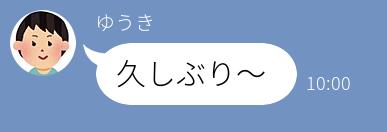 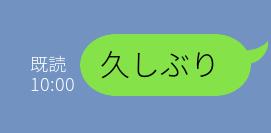 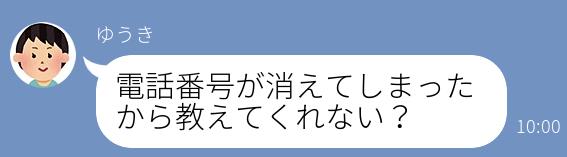 ^^;
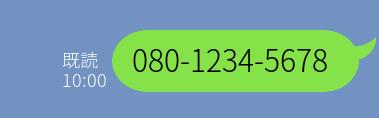 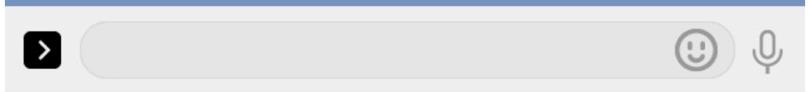 ②080-1234-5678
次へ
ゆうき
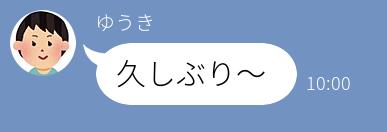 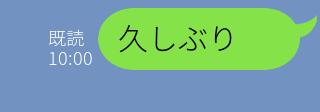 😊
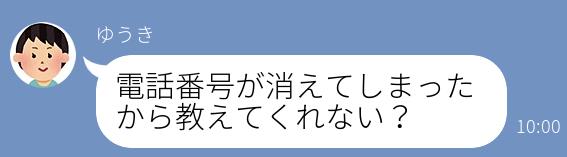 ^^;
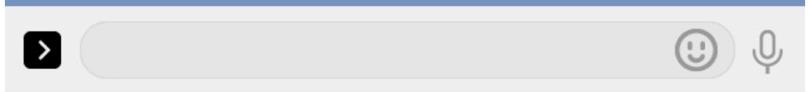 ①いいよ！
　080-1234-5678
　だよ😌
②080-1234-5678
ゆうき
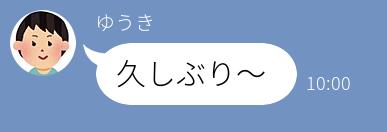 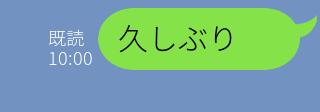 😊
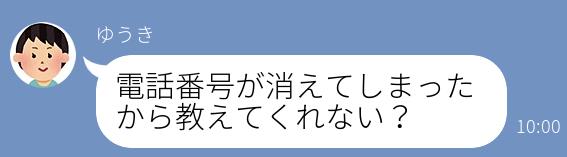 ^^;
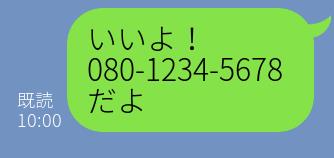 😌
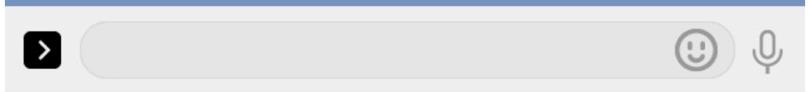 ①いいよ！
　080-1234-5678
　だよ😌
次へ
ゆうき
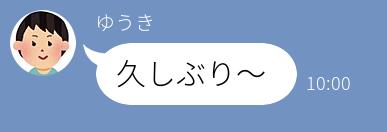 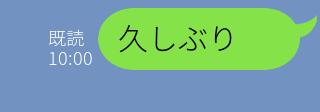 😊
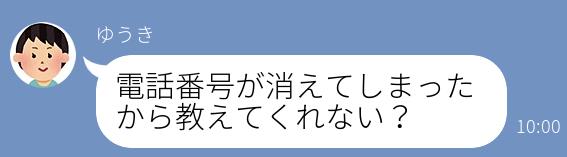 ^^;
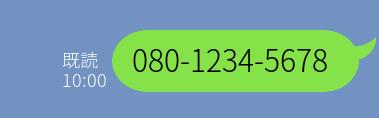 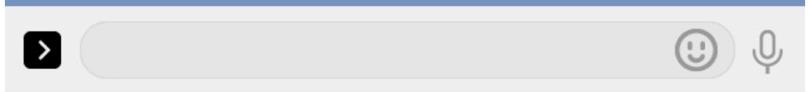 ②080-1234-5678
次へ
ゆうき
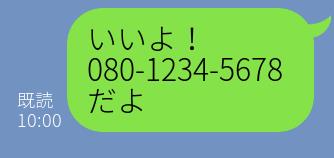 😌
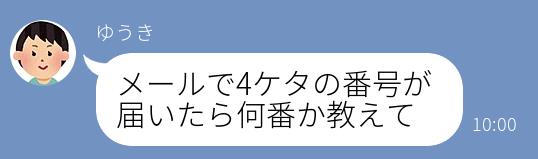 ^^
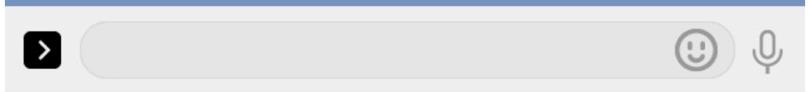 次へ
ゆうき
メール
　認証番号：１２３４
　有効期限は１０分間です。
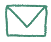 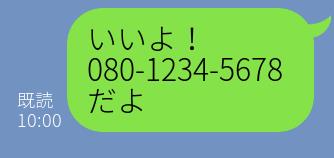 😌
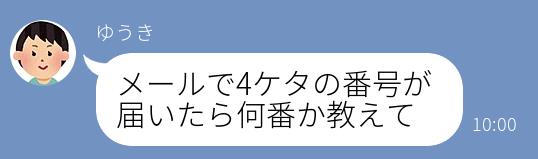 ^^
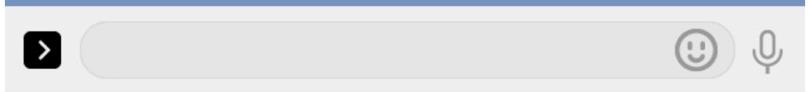 ①１２３４だった！
②これは何の番号？
③なんで教えないと
　いけないの？
ゆうき
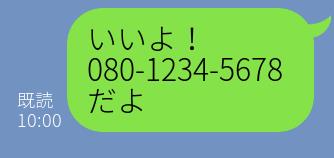 😌
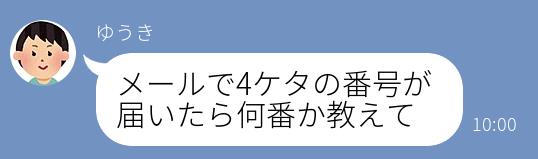 ^^
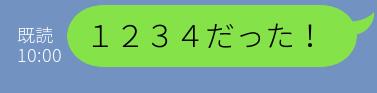 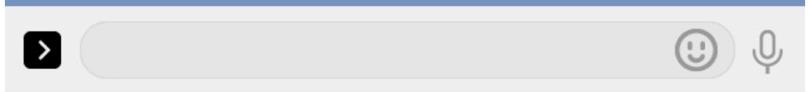 ①１２３４だった！
次へ
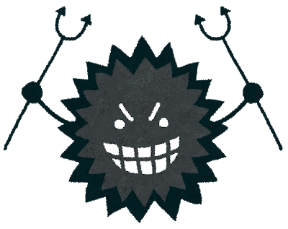 認証番号や認証コードは
自分以外の人には
絶対に教えてはいけません。
自分のアカウントに
不正ログインされてしまうかもしれないので気を付けましょう。
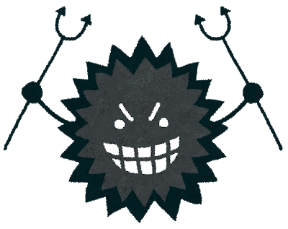 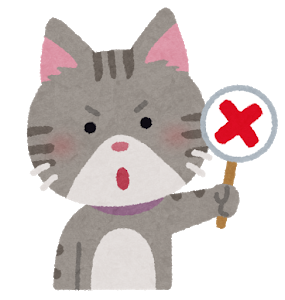 次へ
ゆうき
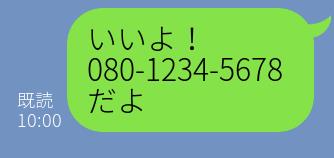 😌
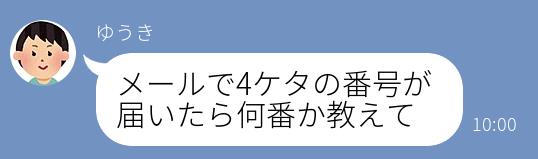 ^^
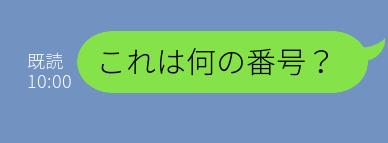 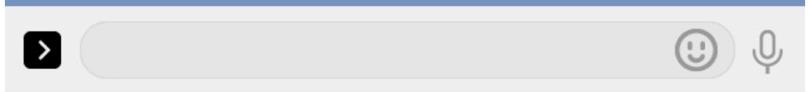 ②これは何の番号？
次へ
認証番号や認証コードは
自分以外の人には
絶対に教えてはいけません。
「何の番号なのか」
「なぜ必要なのか」
きちんと確認し、危険であれば断るようにしましょう。
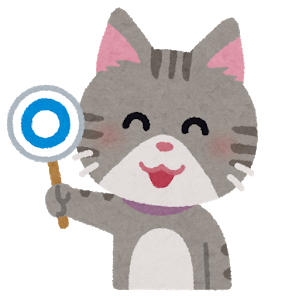 次へ
ゆうき
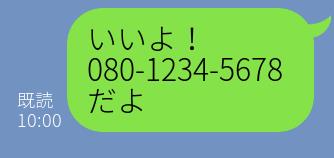 😌
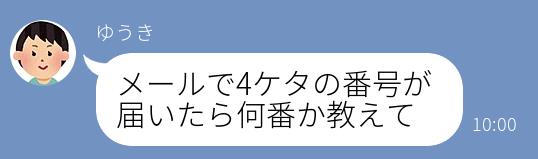 ^^
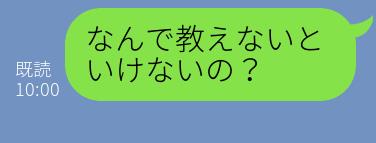 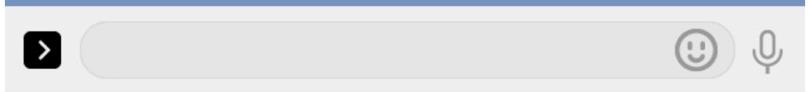 ③なんで教えないと
　いけないの？
次へ
認証番号や認証コードは
自分以外の人には
絶対に教えてはいけません。
「何の番号なのか」
「なぜ必要なのか」
きちんと確認し、危険であれば断るようにしましょう。
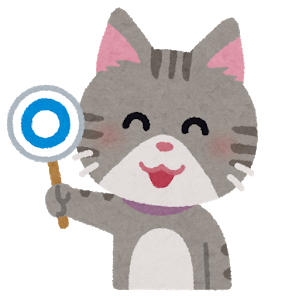 次へ
ゆうき
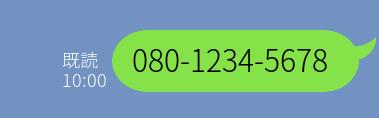 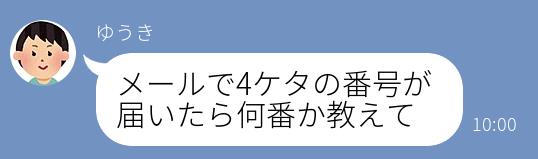 ^^
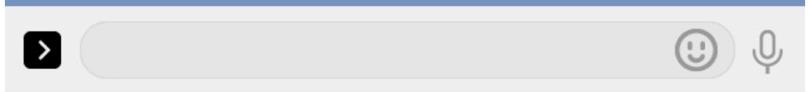 次へ
ゆうき
メール
　認証番号：１２３４
　有効期限は１０分間です。
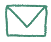 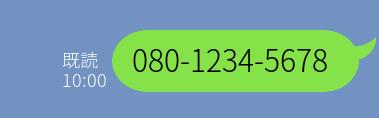 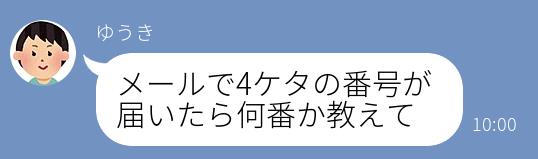 ^^
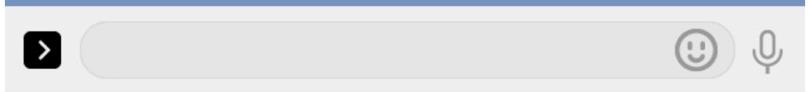 ①１２３４だった！
②これは何の番号？
③なんで教えないと
　いけないの？
ゆうき
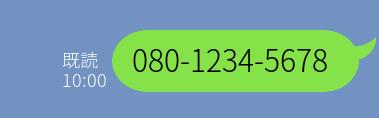 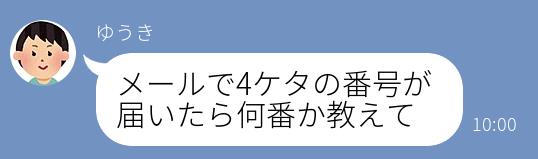 ^^
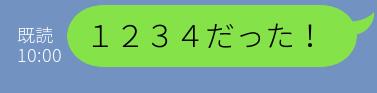 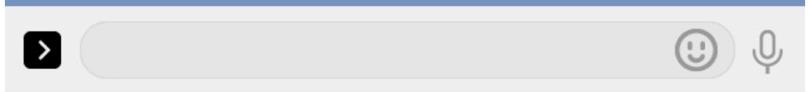 ①１２３４だった！
次へ
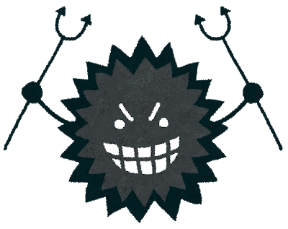 認証番号や認証コードは
自分以外の人には
絶対に教えてはいけません。
自分のアカウントに
不正ログインされてしまうかもしれないので気を付けましょう。
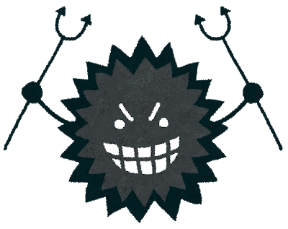 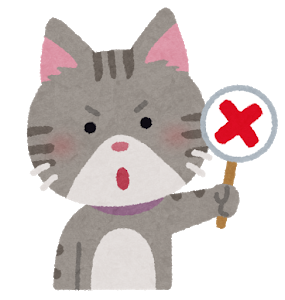 次へ
ゆうき
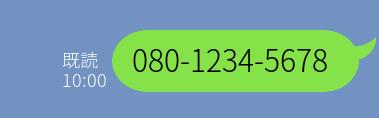 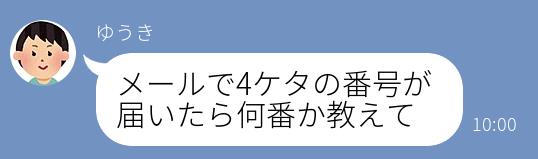 ^^
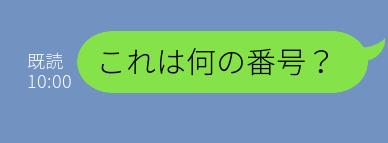 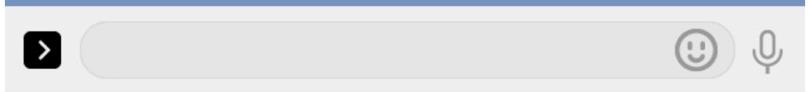 ②これは何の番号？
次へ
認証番号や認証コードは
自分以外の人には
絶対に教えてはいけません。
「何の番号なのか」
「なぜ必要なのか」
きちんと確認し、危険であれば断るようにしましょう。
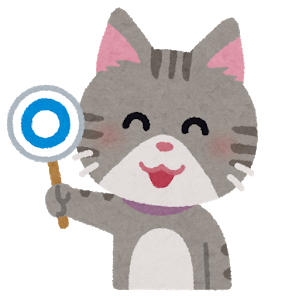 次へ
ゆうき
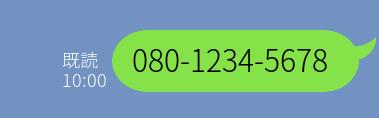 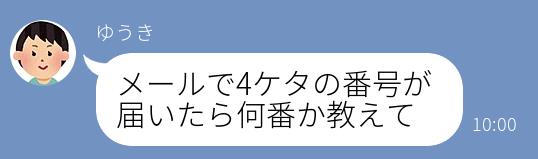 ^^
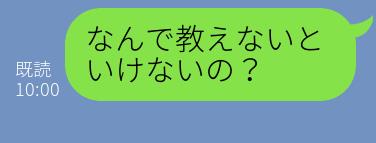 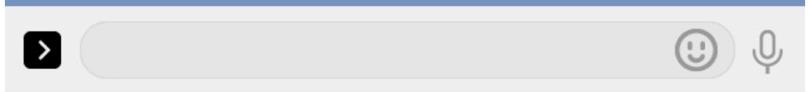 ③なんで教えないと
　いけないの？
次へ
認証番号や認証コードは
自分以外の人には
絶対に教えてはいけません。
「何の番号なのか」
「なぜ必要なのか」
きちんと確認し、危険であれば断るようにしましょう。
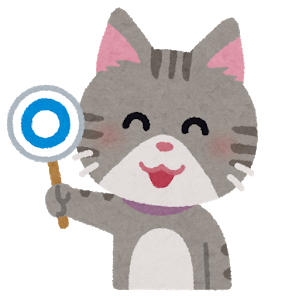 次へ
今のやりとりでは
ゆうきさんは絵文字ではなく
顔文字が使っていました。
確認してみましょう。
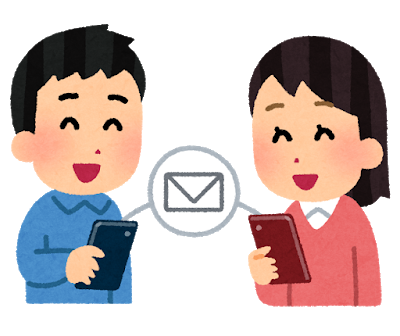 次へ
ゆうき
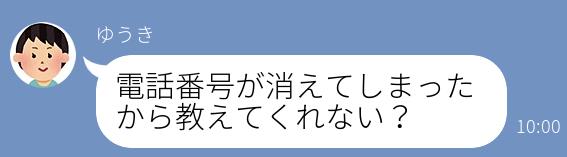 ^^;
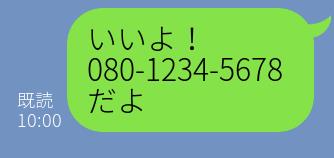 😌
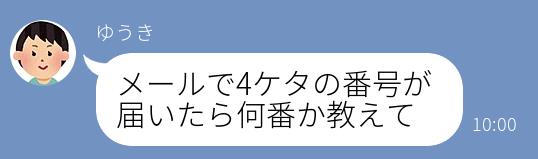 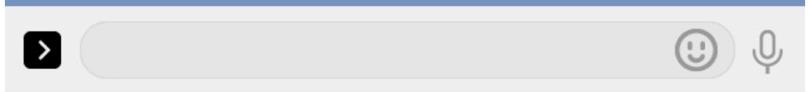 ^^
次へ
ゆうき
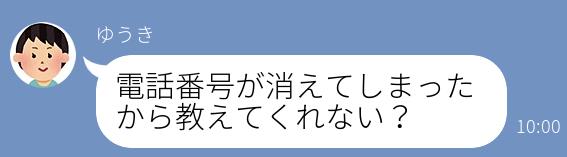 ^^;
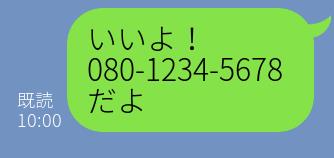 😌
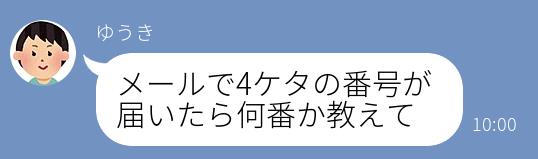 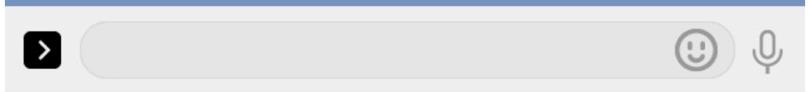 ^^
次へ
友だちの話し方や絵文字が
いつもと違うときや
金銭を要求されるようなときには「乗っ取られているのかも？」
と疑いましょう。
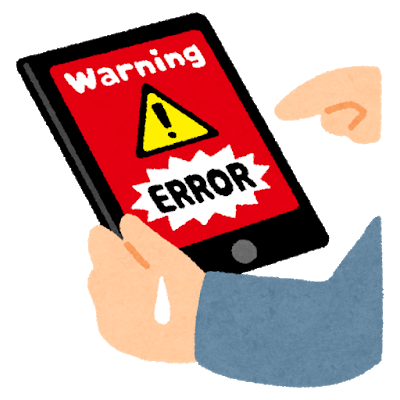 次へ
認証番号（コード）は
本人であることを
確認するためのものです。

他の人に教えてしまうと
自分のアカウントが乗っ取られたり
勝手にネットショッピングをされて、
高額な請求がくるかもしれません。

他人に教えることのないよう
十分に注意しましょう。
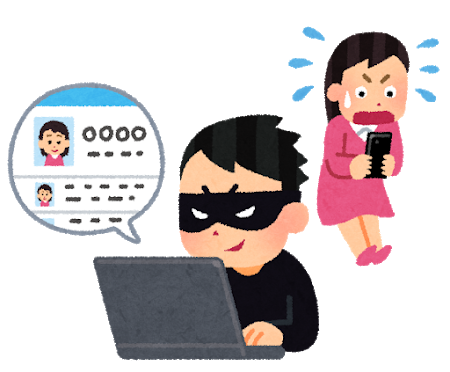 次へ
乗っ取られたアカウントとの
やりとりが原因で
自分自身のアカウントも
乗っ取られてしまう詐欺が
最近増えてきています。

他の人には絶対に認証番号（コード）を教えない
友人の話し方やいつも使う絵文字に注目する

などに気を付け、安全に
利用しましょう。
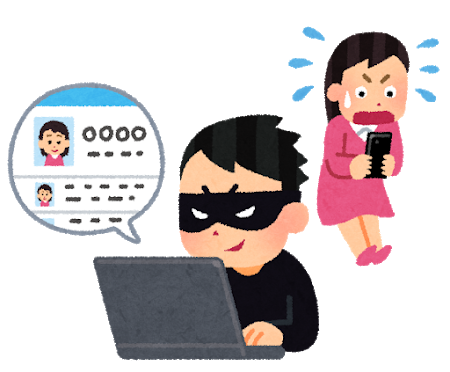 終わる